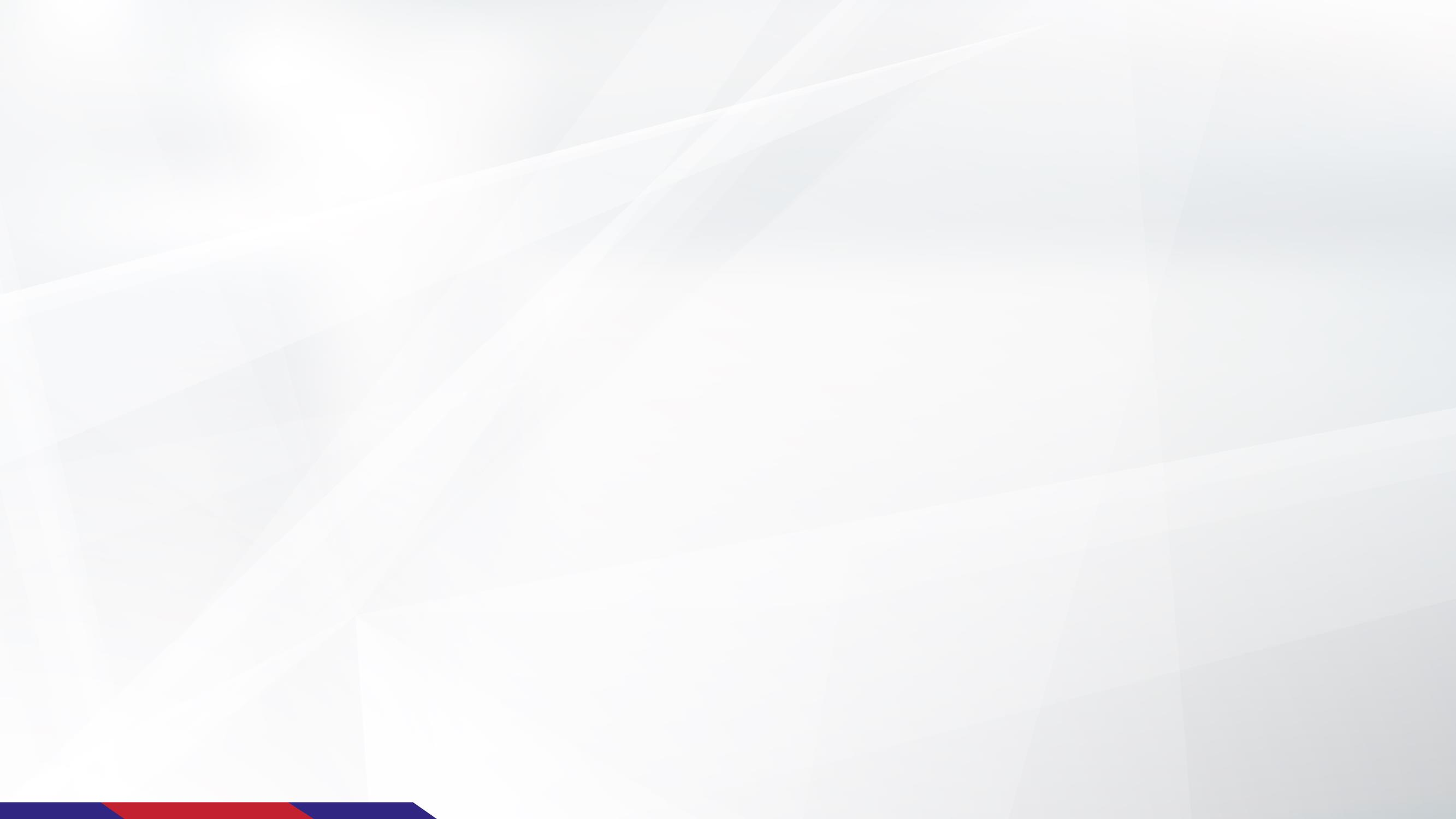 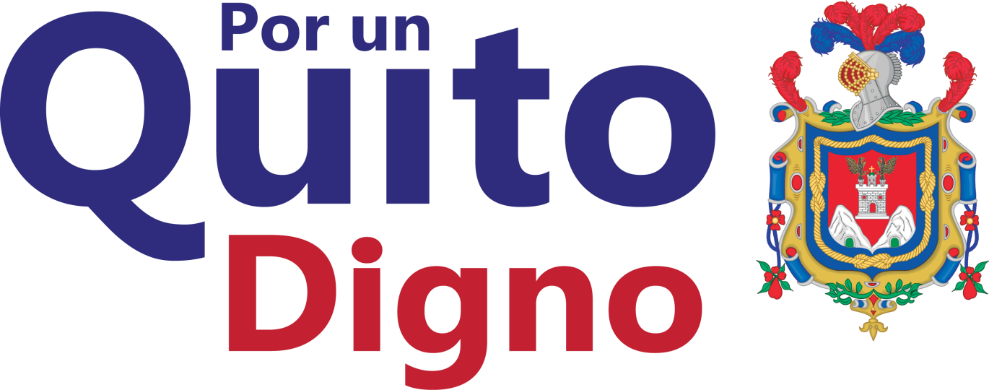 EMPRESA PÚBLICA METROPOLITANA DE TRANSPORTE DE PASAJEROS DE QUITO
(EPMTPQ)
Antecedes Reforma segundo semestre 2022
Proforma Presupuestaria 2022 y POA aprobados con un presupuesto de USD $82.120.664,81
Se reformó el techo presupuestario al valor de USD$ 77.007.753,05 por concepto de:

Liquidación presupuestaria del ejercicio 2021, valores de saldo caja bancos por USD$2.814.774,79
Traspaso de crédito por USD$ (-) 7.927.686,55 correspondiente a la implementación del Sistema Integrado de Recaudación (SIR) de la EPMTP-Q.
Ejecución presupuestaria de gasto (10 de Agosto del 2022)
2
Detalle de la Reforma - Asignación Municipal
Producto del análisis y priorización de necesidades para el segundo semestre del 2022, del cual se presenta el detalle:
3
Rutas Alimentadores
El Subsistema Metrobús Q, mantiene dos componentes para su operación el sistema troncalizado y el sistema de rutas alimentadoras que es el servicio prestado por unidades de menor capacidad de operadoras privadas, que conectan las estaciones y terminales con los distintos barrios, extendiendo la cobertura del sistema integrado.
A partir del 01 de abril del 2022, se amplió el servicio del Trolebús, Ecovía y sus rutas alimentadoras una hora más los días ordinarios de lunes a viernes.
Actualización de Costos fijos y Variables
Fijos: mano de obra y costos administrativos con la actualización a la tabla salarial 2022.
Costos variables por el incremento de los combustibles, cuyo factor se actualizó con un incremento por Km a USD $0,57
Con Decreto Ejecutivo No. 467, se estableció el nuevo costo del Diesel  mismo entró en vigencia desde el 1 de julio de 2022 por USD 1,75
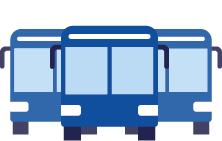 Rutas alimentadoras: 48 (Trolebús y Ecovía)
301 unidades
[Speaker Notes: Licitación]
Adquisición de Neumáticos
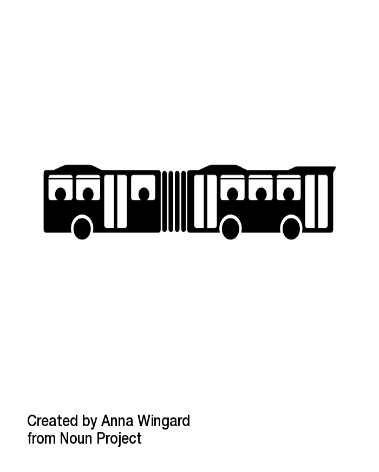 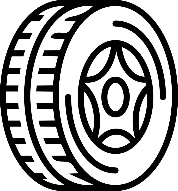 5
Jubilación Patronal
Ordenanza interpretativa 0211-2022 : la pensión jubilar patronal al trabajador, deberá ejecutarse desde el 06 de junio de 2018, fecha en la que entró en vigencia la Ordenanza Metropolitana No. 0211, actual artículo 73 y siguientes del Código Municipal.
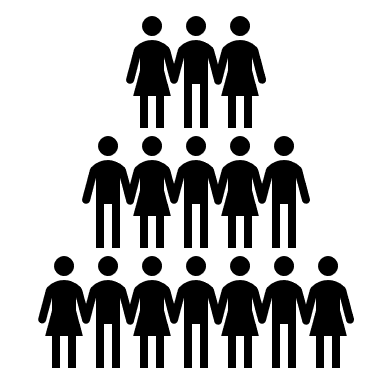 6
INSTALACIÓN DE SISTEMAS CONTRAINCENDIOS EN ESTACIONES
Priorizar la atención a las necesidades de mantenimiento, adecuación e instalación de equipos y sistemas de protección colectiva contra incendio requeridas por la EPMTPQ.
Prioridad 2022
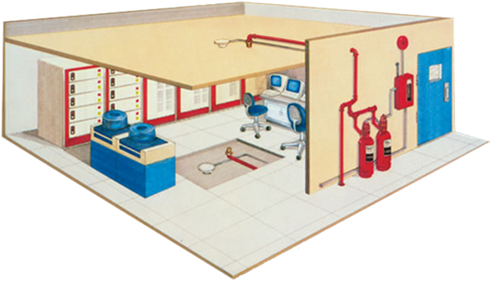 7
Adquisición de cámaras video vigilancia y equipamiento de almacenamiento
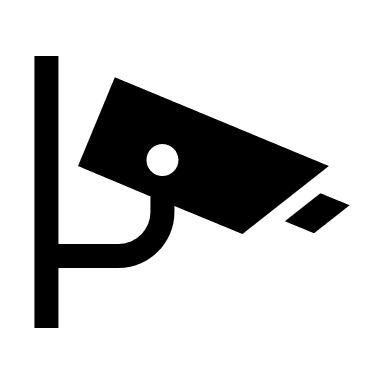 104 cámaras
88 fijas
Y 16 PTZ
Generación de alertas y coordinación
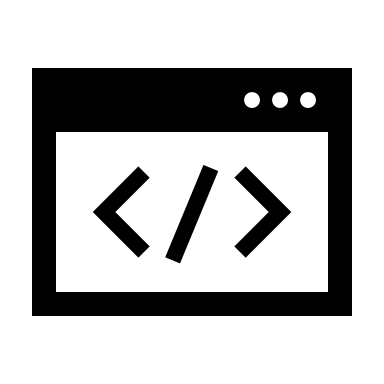 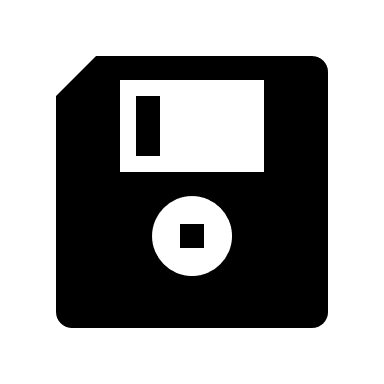 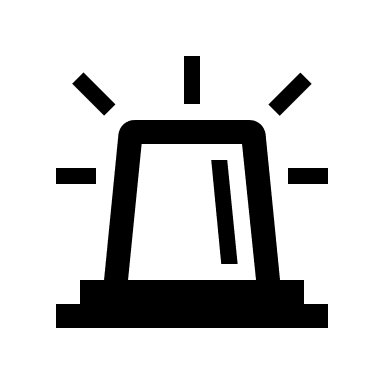 Software de gestión 
de video
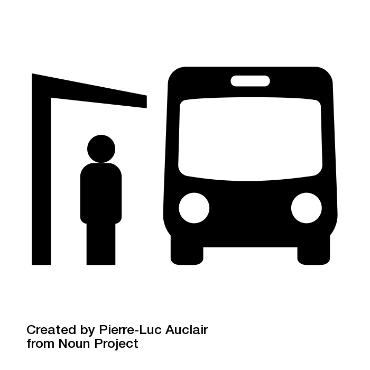 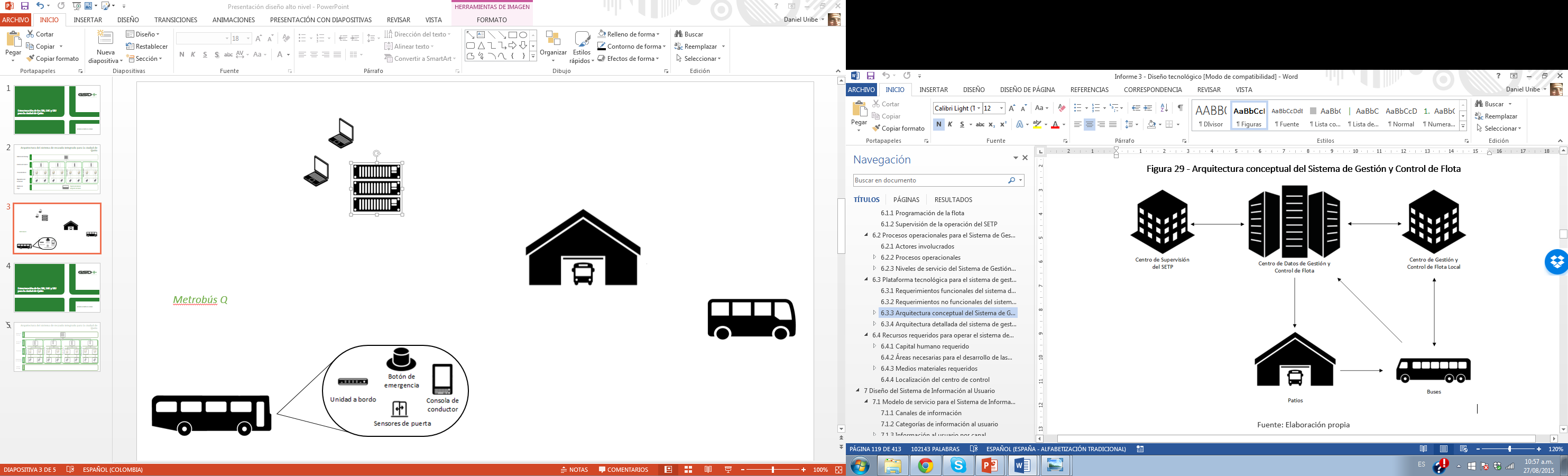 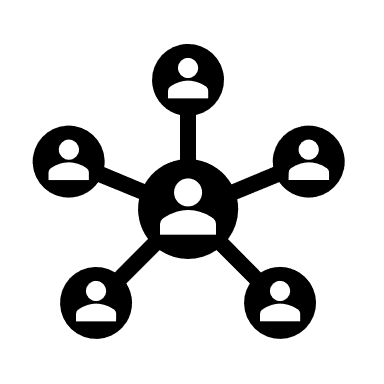 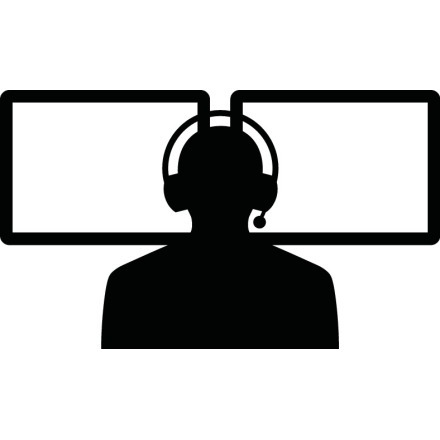 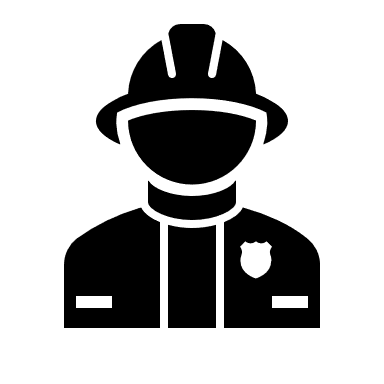 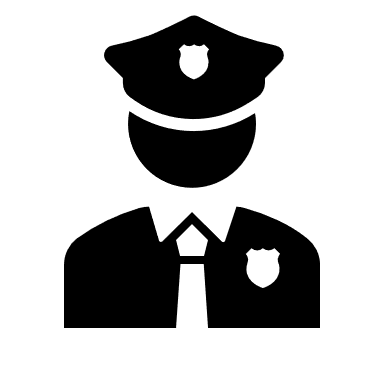 Monitoreo en el centro de control
2 nuevos servidores para Almacenamiento
Paradas y 
Estaciones
8
Contratación de la prestación de servicio de alimentadores para la ruta Sur Occidental
Costos por Integración Tarifaria
Al irse regularizando e incrementando la demanda se contó con un pago promedio de USD $ 166.000, el mismo que se ha ido incrementando paulatinamente por lo cual es necesario recursos para cubrir la integración tarifaria
9
Adquisición de trolebuses articulados cien por ciento eléctricos
Incorporar unidades de transporte con tecnología eléctrica que contribuya a la movilidad sostenible con la reducción de las emisiones contaminantes y la prestación de un servicio de calidad.
Retomar la vanguardia en la gestión de la ecomovilidad
Dar de baja las unidades que cumplen su vida útil y las unidades que presentan problemas técnicos
Aprovechar la infraestructura existente
Mejorar el servicio de transporte público
Aportar a los objetivos de disminución de emisiones de gases de efecto invernadero.
Evaluación técnica de la flota determinando la probabilidad de que la flota lleve a cabo su función adecuadamente.
Utilización de la Línea Aérea de Contacto y subestaciones tanto del tramo Recreo Quitumbe como Recreo Labrador.
Reforzar las acciones para mejora la calidad de prestación del servicios al usuario.
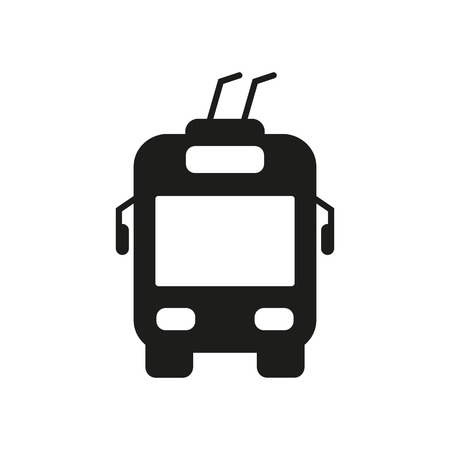 Adquisición de trolebuses articulados cien por ciento eléctricos
Etapa Preparatoria

Informe Técnico de Necesidad Actualizado
Especificaciones Técnicas Actualizadas
Estudio de Mercado en Proceso de Actualización
Certificaciones Quito Honesto 
Informe de pertinencia CGE
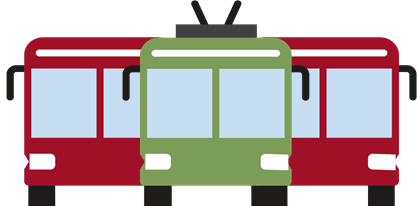 Puesta en operación
Estudio de Mercado

Se remitió a mas de 30 empresas las E. T.
4 respuestas de manifestaciones de interés
Reuniones técnica con los interesados para solventar observaciones
Han remitido las manifestaciones de interés actualizada
Se actualizo las Especificaciones Técnicas en función del Estudio de Mercado.
Septiembre 
Noviembre
2022
Febrero
2023
Abril
2023
Noviembre
2022
[Speaker Notes: Licitación]